CSS 342
Data Structures, Algorithms, and Discrete Mathematics I
Lecture 8. 150202.
Carrano C++ Interlude 2, Chapt 4, 6.
Agenda
HW3 Questions
  Finish Induction
  Assignment and Copy Constructor. 
  Linked Lists
Induction
Axiom: The principle of mathematical induction

A property P(n) that involves an integer n is true for all n ≥ 0 if 
the following are true:
P(0) is true.
If P(k) is true for any k ≥ 0, then P(k+1) is true.
Proof by Induction
Write a recursive function which calculates xn 
Prove the correctness of the  recursive solution using induction
int pow(int x, int n) 
{
      if (n == 0) 
               return 1;
      else
	return x * pow(x, n-1);
}
Proof by Induction for xn
Basis:
	When n = 0, pow(x, 0) = 1. 
	x0 = 1.
	The recursive function is correct.
Inductive hypothesis:
	When n = k, assume that pow(x, k) is correct, i.e., xk. 
Inductive step: 
	Show the pow(x, k+1) is correct.
	pow(x, k+1) = x * pow(x, k)
	By the inductive hypothesis, pow(x, k) returns the value xk.
	Thus, pow(x, k+1)	= x * xk
				= xk+1
If pow(x, k) is correct, pow(x, k+1) is correct. Therefore, by the principle of mathematical induction, pow(x, n) is correct for any n ≥ 1.
Prove: a+ar1+ar2+ar3+ … +arn =a(rn+1 – 1)/(r-1)
Strong Form of Mathematical Induction
A property P(n) that involves an integer n is true for all 
n ≥ 0 if the following are true:
P(0) is true.
If P(0), P(1), …, P(k) are true for any k ≥ 0, then P(k+1) is true.
Difference from ordinary form of mathematical induction:
	P(k+1) is factorized in a combination of two or more of P(0) through to P(k).
Proof by strong form of mathematical induction
Base case or (basis): prove P(0) is true.
Inductive step:
Inductive hypothesis: Assume P(1),P(2),..,P(k) is true for any k ≥ 0
Inductive conclusion: Prove P(k+1) is true.
Prove using induction: Every Integer > 1 Can Be Written as a Product of Prime Integers
Basis:  n = 2.  2 is a prime number itself, and thus can be written as  a product of prime integers.
	The proposition is true.
Strong Inductive hypothesis:
	Assume that the proposition is true for each of the integers 2, 3, … k
Inductive step: 
	Show the proposition is true for  k + 1.
	If k + 1 is a prime number, there is nothing more to show.
	If k + 1 is NOT a prime number, k + 1 is divisible and can be written
			k + 1= x * y	 where 1 < x < k + 1 and 1 < y < k + 1
	Notice that x and y can be written as a product of prime integers by inductive hypothesis.
If k is a product of prime numbers, k+1 is a product of prime numbers. Therefore, by the principle of mathematical induction, the proposition is true when n ≥ 1.
Computer Scientist of the week
Charles Babbage
Mathematician, Philosopher, Mechanical Engineer
Invented the first mechanical computer
Difference Engine:  Computed values of polynomial functions
If completed at the time would have had 25000 parts
Finished in 1991
Analytical Engine
Punch card based
Branching and looping supported
Currently being build:  7Hz and 675 Bytes
Copy Constructor Assignment Overload
Assignment / Copy Constructor
class Bird
{
friend ostream& operator<<(ostream &, Bird &);

public:
Bird();
Bird(string name, int ID);
void setFlu(bool flu);
~Bird();

private:
string name;
bool flu;
int id;
};
1) Bird b1("eagle", 123);
2) Bird b2;
cout << "bird 1 " << b1;
cout << "bird 2 " << b2;
3) b2 = b1;
cout << "bird 2 " << b2;
4) Bird b3 = b1;
cout << "bird 3 " << b3;
Constructor(string, int)
Default Constructor
Assignment
Copy Constructor
Assignment/Copy Constructor
All objects have implicit assignment operator and Copy constructor
Chains to the assignment operators of the class members
Built-in types do straight-forward copies
  This often works.  However, when memory is dynamically allocated in the class it has problems.
  Need to override = and copy constructor in these cases
Assignment:   MyClass& operator=(const MyClass &myobj)
Copy Constructor:   MyClass(const MyClass &source)
Overriding copy and == constructor
Bird::Bird() { }
Bird::Bird(string name, int n)
{
   birdName = name;
   id = n;
   flu = false;
}
Bird::Bird(const Bird &b)
{
    cout << "copy constructorcalled " << endl;
}
Bird& Bird::operator=(const Bird &b)
{
    cout << "assignement has been called!!" << endl;
}
Assignment
If Assignment  = is over-ridden then all copying / allocation must be done on the object
General steps

MyClass& MyClass::operator= (const MyClass &source)
{
 1)    If (this == &source) return;
 2)  //chain all member’ assignments operators
 3)   // manage all dynamic memory that has been utilized
            // de-allocate memory in destination
            // allocate new memory for a deep copy or just copy ref for a shallow copy
 4)   return *this;
}
Copy Constructor
Can be implemented with call to default constructor and then assignment (may not be most efficient)
MyClass::MyClass(const MyClass &source)
{
    MyClass();
    *this = source;
}
   
Copy Constructor is invoked in these three cases:
MyObj o1 = o2 
Pass by Value
Return by Value
Linked Lists…
A node
Struct  Node
{
      string item;
      Node *next;
}
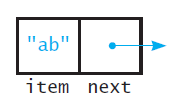 Data Structures and Problem Solving with C++: Walls and Mirrors, Carrano and Henry, ©  2013
A linked list
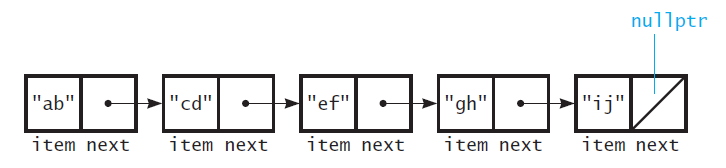 FIGURE 4-2 Several nodes linked together
Data Structures and Problem Solving with C++: Walls and Mirrors, Carrano and Henry, ©  2013
A linked list with headPtr
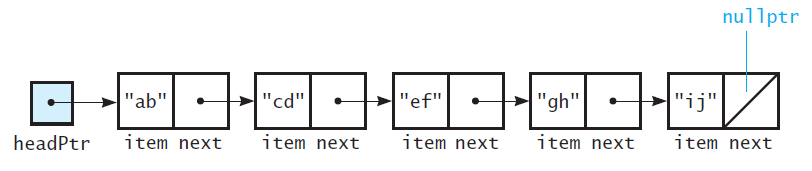 FIGURE 4-3 A head pointer to the first of several linked nodes
Data Structures and Problem Solving with C++: Walls and Mirrors, Carrano and Henry, ©  2013
Let’s build an Int Stack
Use a linked list as a data structure
  Use the following “node” structure
struct Node
{
     int value;
     Node *next;
};
Overload the following operators:
<<
Assign = 
+
Change into a sorted list
Add Remove / Peek function
Push/Pop impl.
bool IntStack::Push(int val)
{
Node *insNode;
insNode = new Node;
insNode->value = val;
insNode->next = head;
head = insNode;
return true;
}
bool IntStack::Pop(int &val)
{
	if (head == NULL)
	{
		return false;
	}
	else
	{
Node *temp;
temp = head;
val = temp->value;
head = head->next;
delete temp;
return true;
	}
}
IntStack::IntStack()
{
head = NULL;
}
IntStack::~IntStack()
{
this->Clear();
}
More next time…